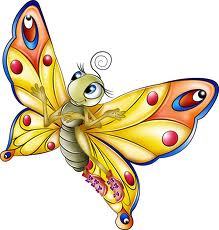 Урок 46.Організм та його властивості. Клітинна будова організмів
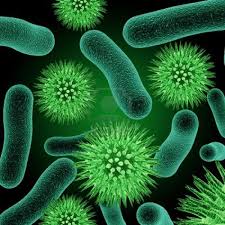 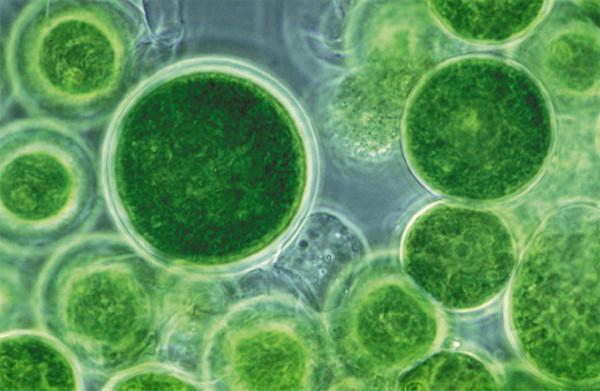 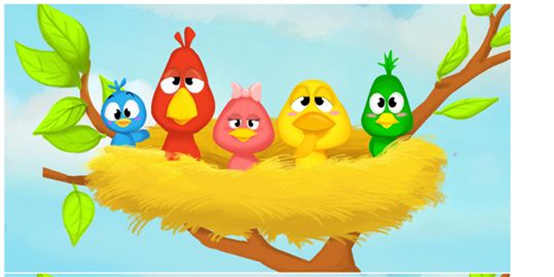 5 клас
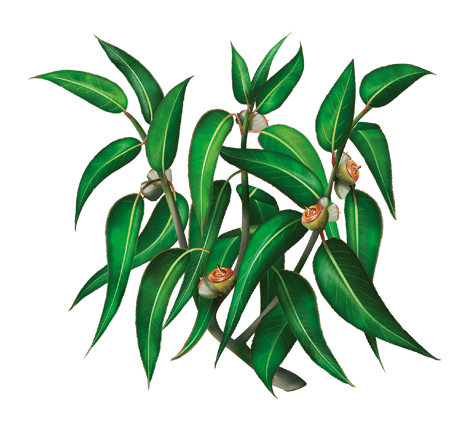 Організми – тіла живої природи, які живляться, дихають, ростуть, розмножуються, реагують на зовнішні подразнення.
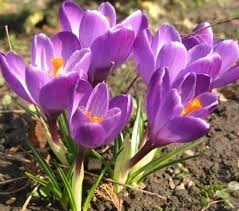 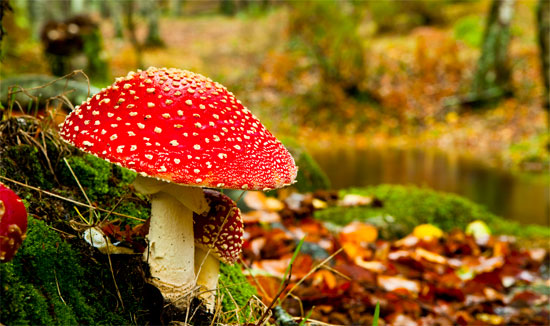 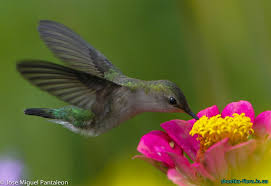 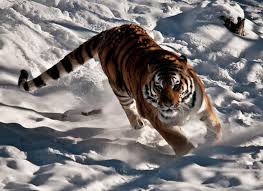 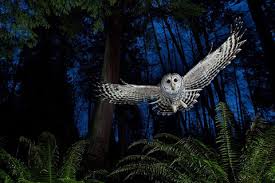 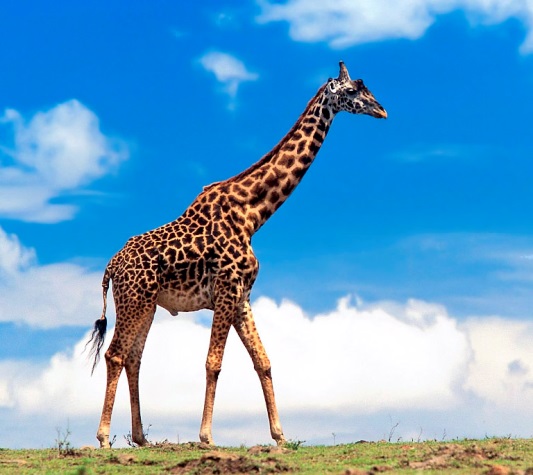 Відмінність між тілами неживої  і живої природи
Тіла неживої природи
Тіла живої природи (організми)
Складаються з   
    неорганічних речовин
Тривалий час 
   зберігаються незмінними
Складаються з  
   органічних речовин
Змінюються протягом 
   життя
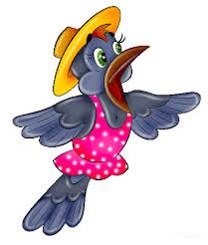 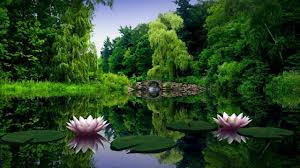 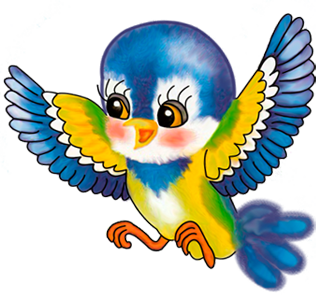 Обмін 
речовин і енергії
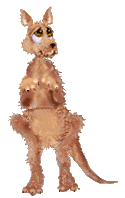 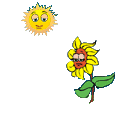 Розмноження
Ріст і розвиток
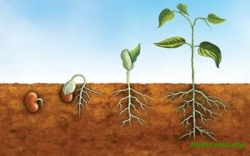 Властивості 
організмів
Подразливість
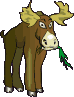 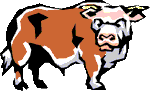 Дихання
Живлення
Дихання
Більшість організмів дихають киснем, що входить до складу повітря. У клітинах між киснем і органічними речовинами постійно відбувається багато хімічних явищ.
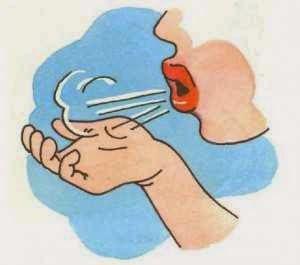 Дихання — сукупність процесів, які забезпечують надходження в організм кисню, і видалення з організму вуглекислого газу.
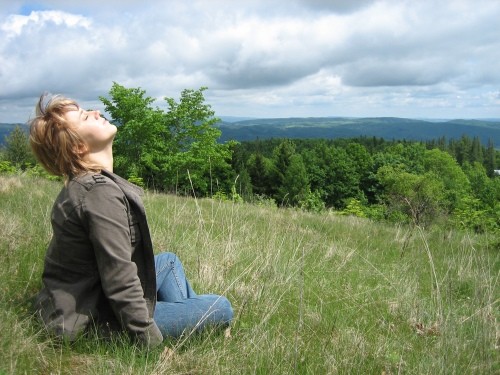 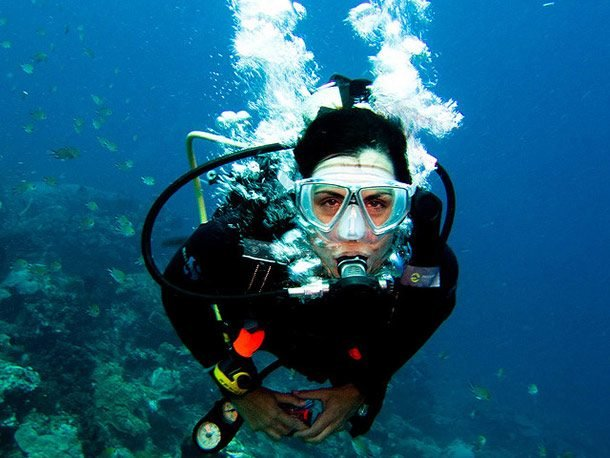 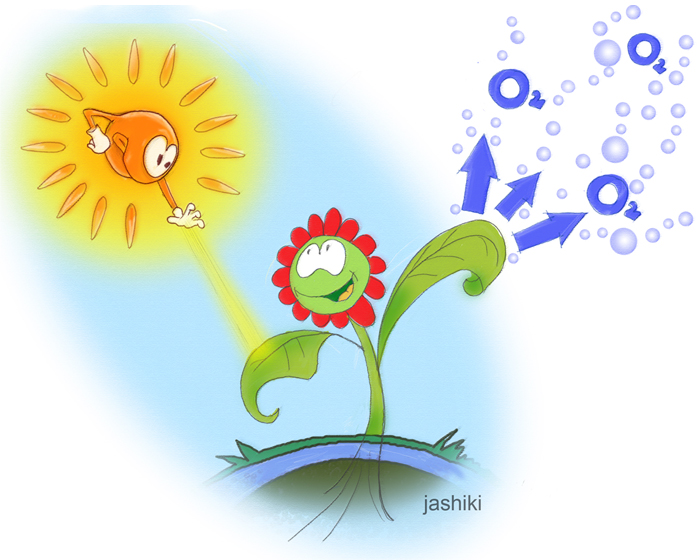 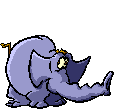 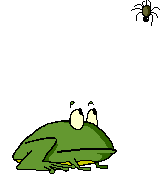 Подразливість -
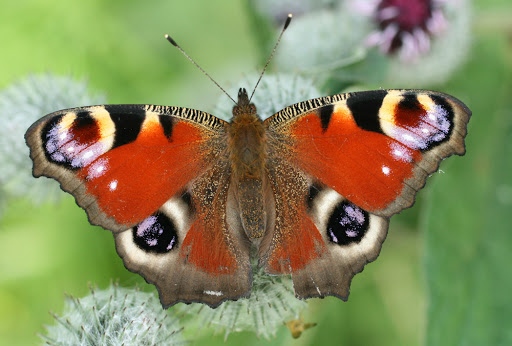 здатність організму реагувати на зміни умов середовища
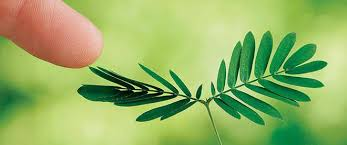 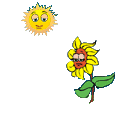 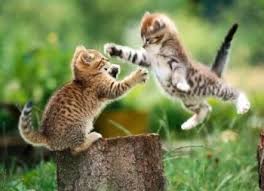 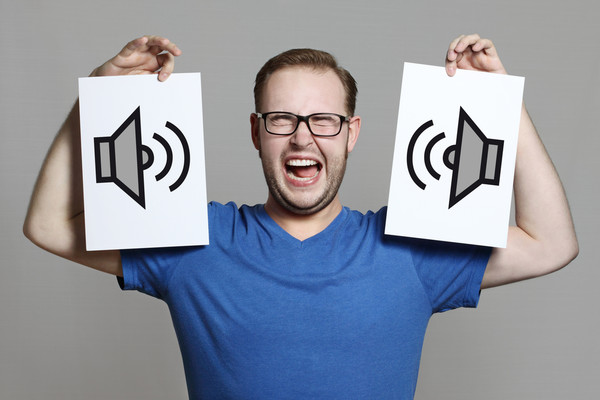 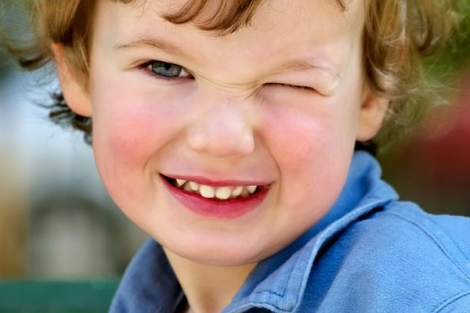 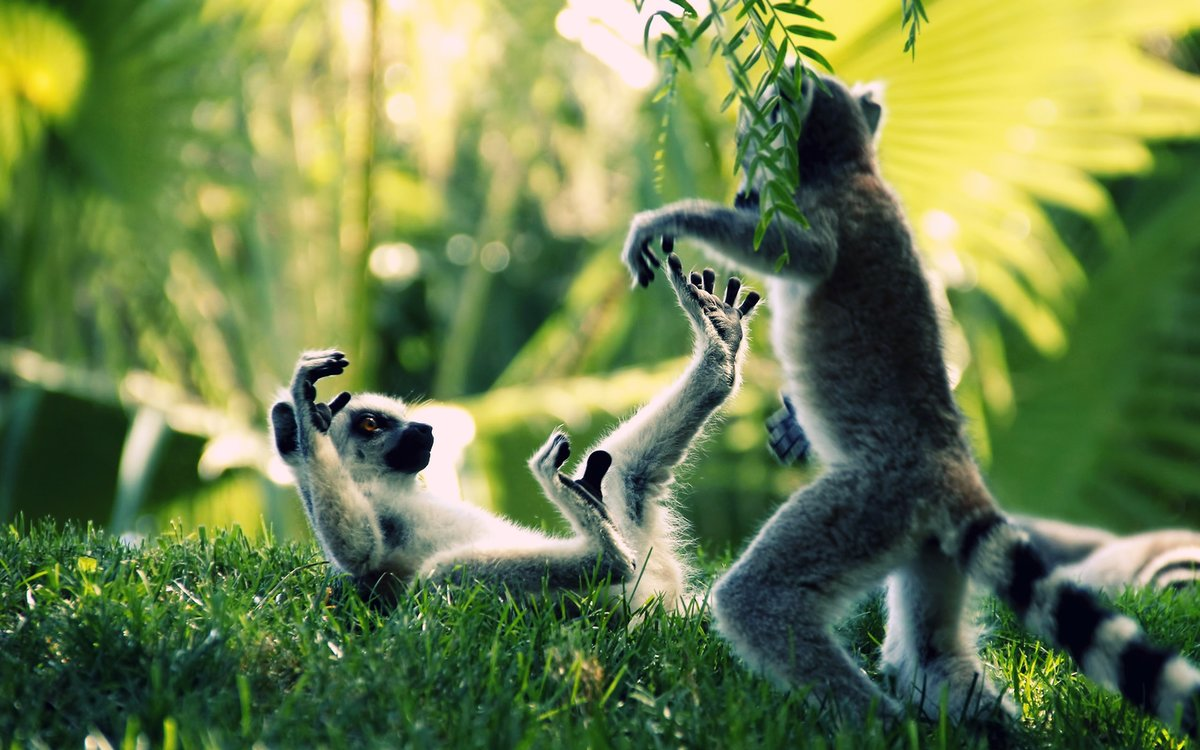 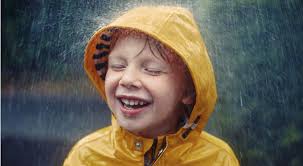 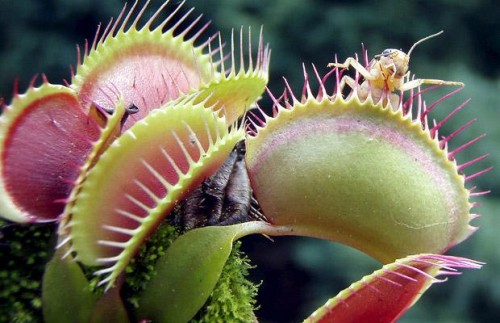 Живлення -
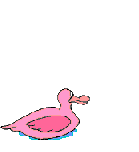 процес надходження в організм і
засвоєння ним поживних речовин.
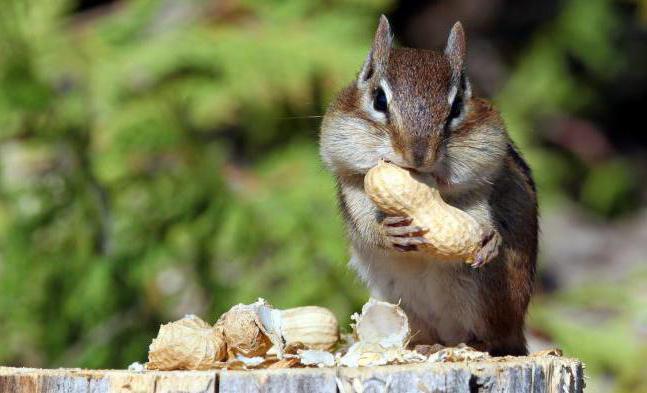 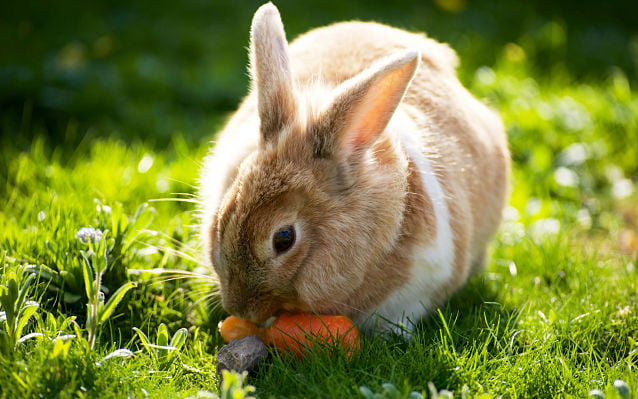 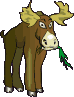 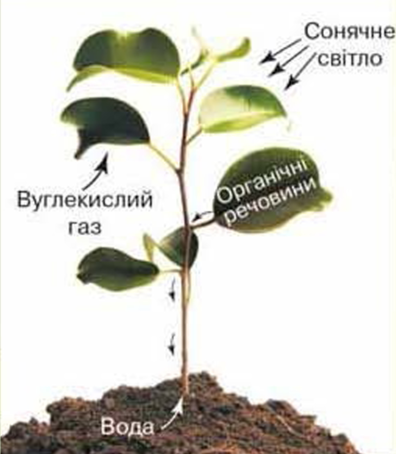 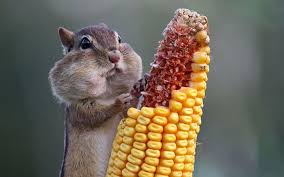 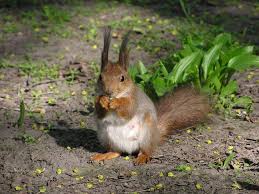 Ріст і розвиток
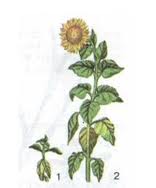 Ріст — поступове збільшення розмірів, маси організму.
Змінив будові організму та його частин
Пшениця: зернятко-листочки-колосочки
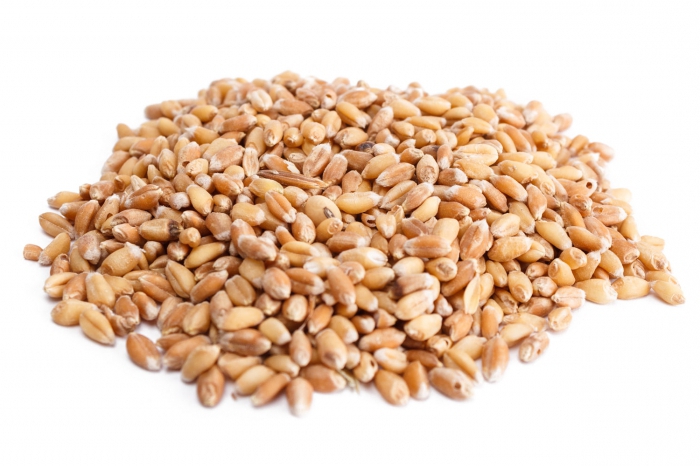 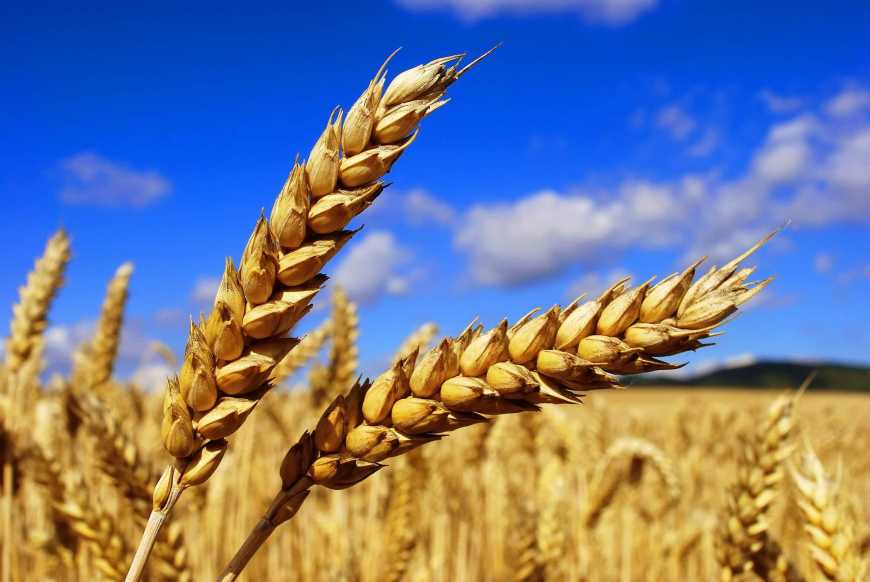 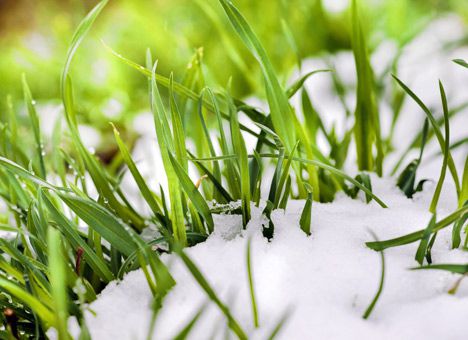 Мишеня народжується голе, беззубе, а через 2 місяці це вже дорослий організм.
Поступове збільшення маси організмів
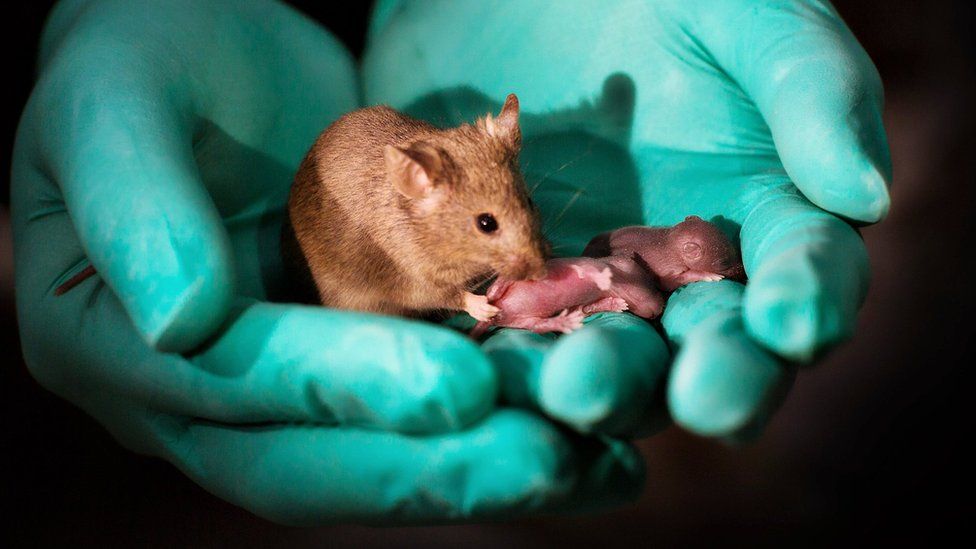 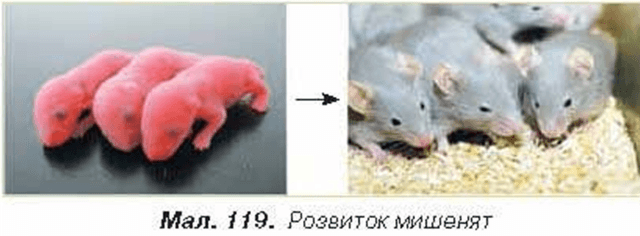 Ріст і розвиток
Розвиток — зміни у будові організму та його частин
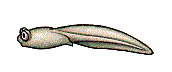 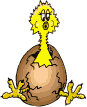 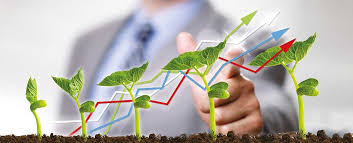 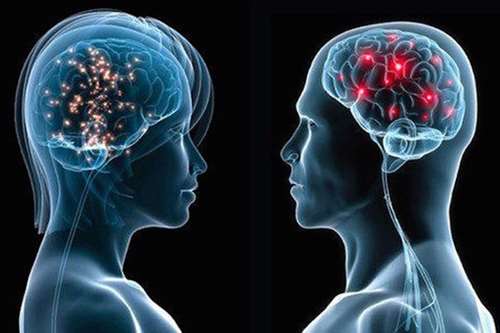 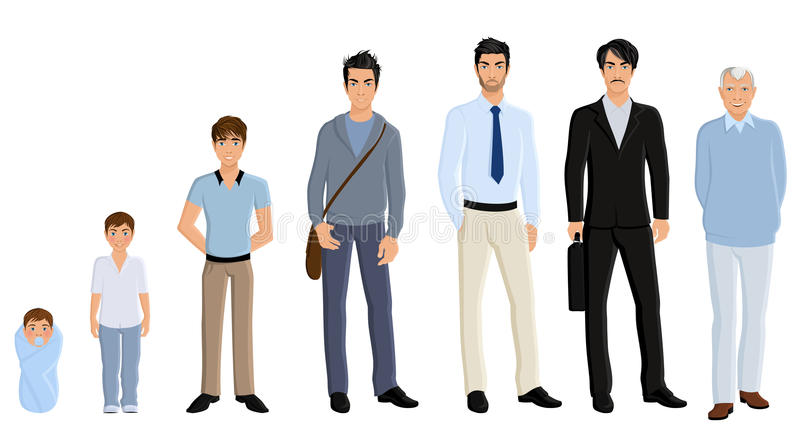 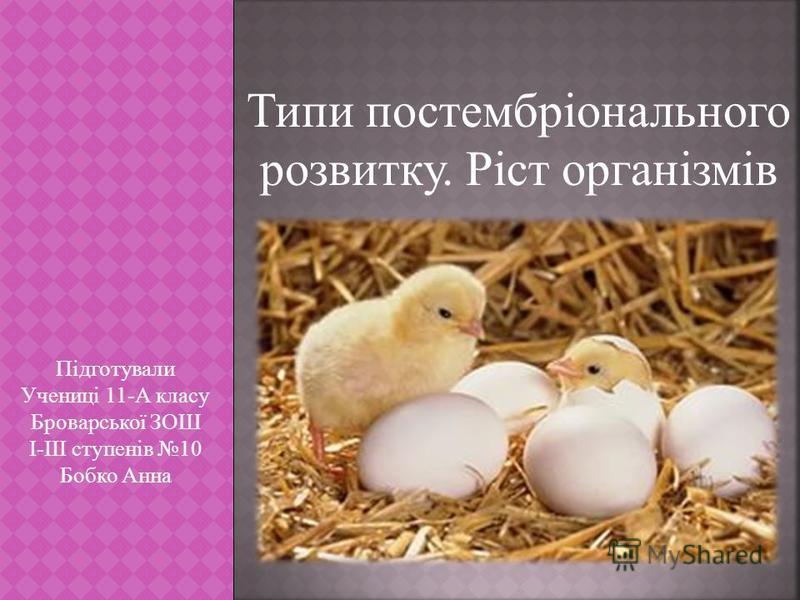 Розмноження -
здатність організмів відтворювати собі подібних
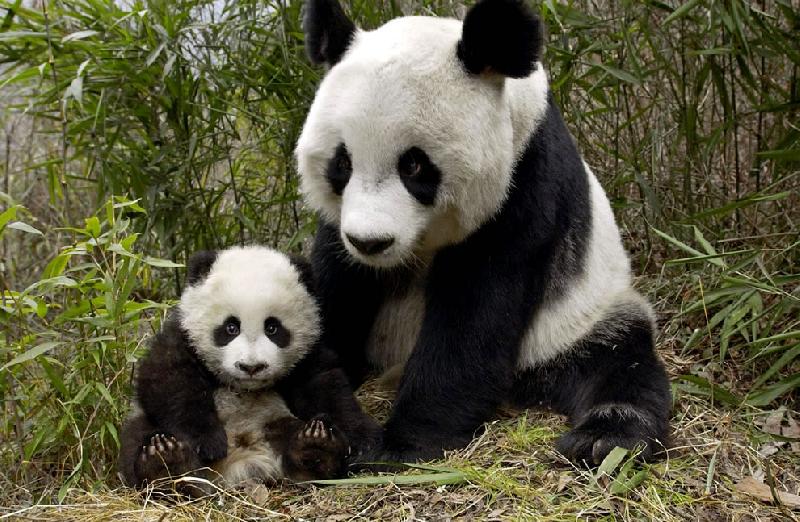 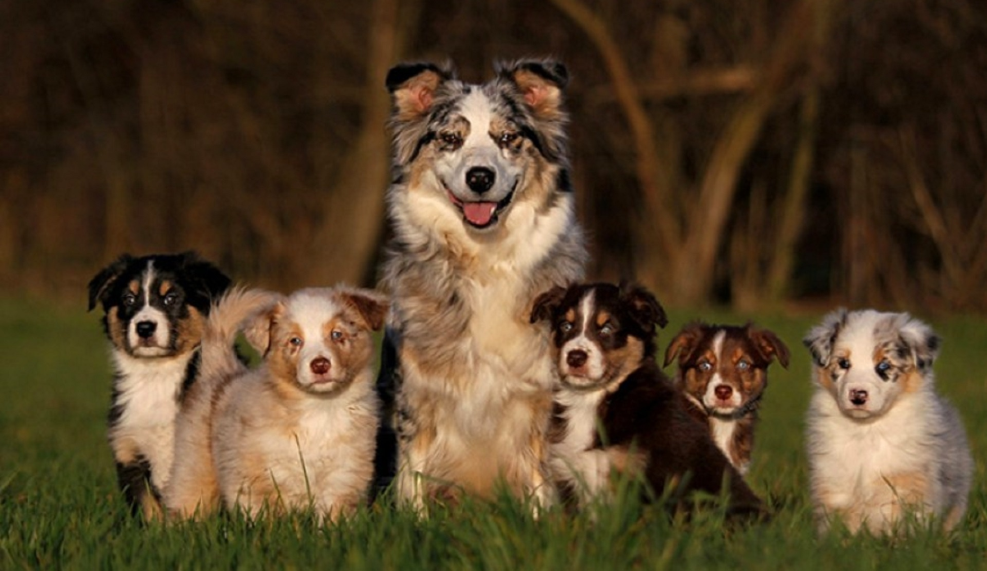 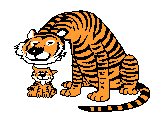 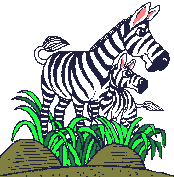 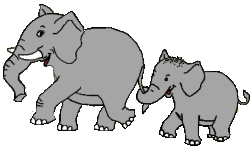 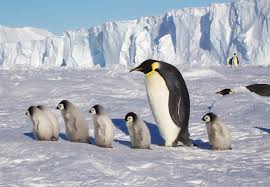 Розмноження
Корова і телятко, кінь і лоша, дуб і дубочок, курка і курчата — це лише кілька прикладів дорослих організмів та їхніх дитинчат.
Властивість організмів давати потомство, яке має ознаки батьків, називається розмноженням 
Ця властивість організмів забезпечує неперервність життя на Землі.
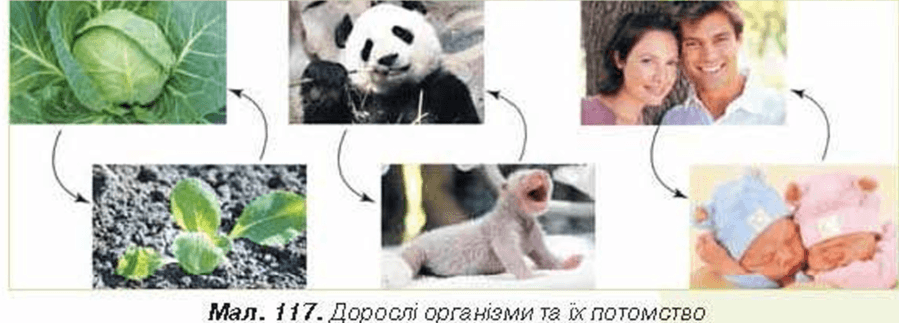 Мал. Дорослі організми та їх потомство.
Клітина – це найменша частинка організмів
Клітини організмі мають дуже малі розміри.
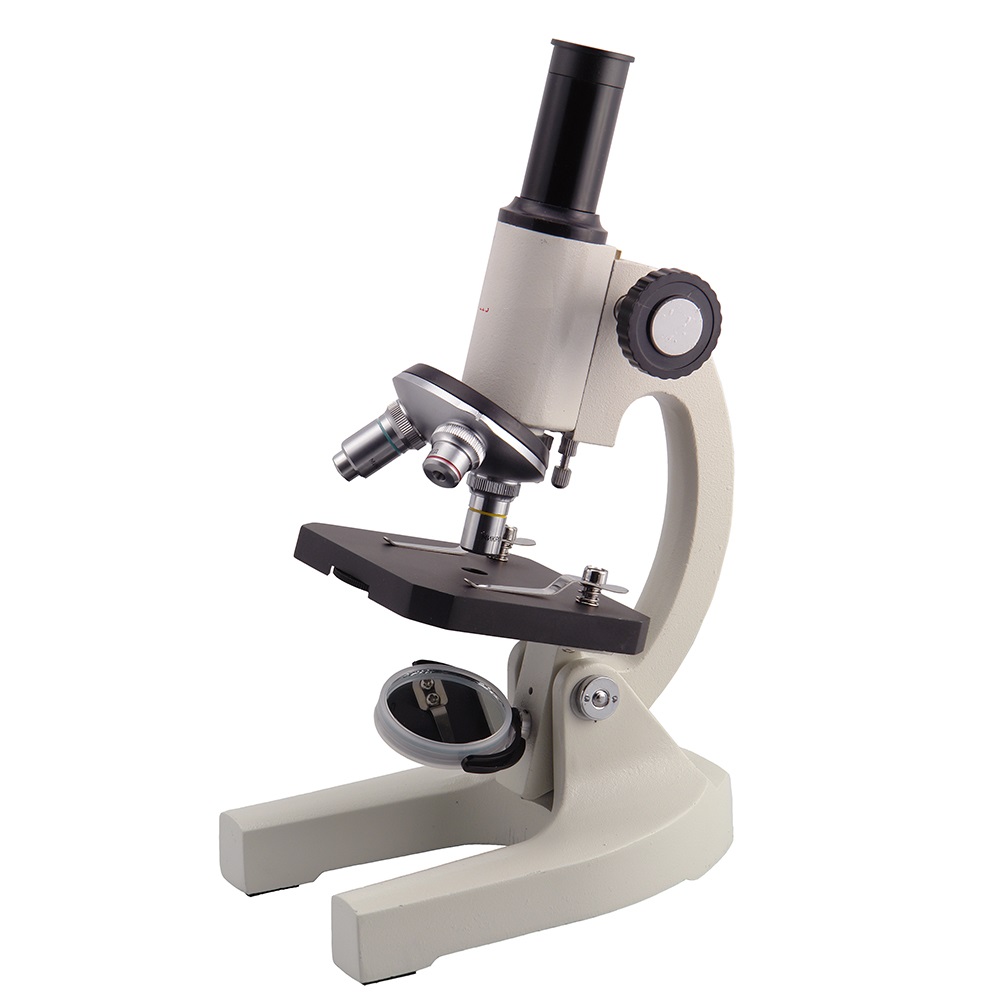 Клітину можнарозгледіти тількив мікроскоп
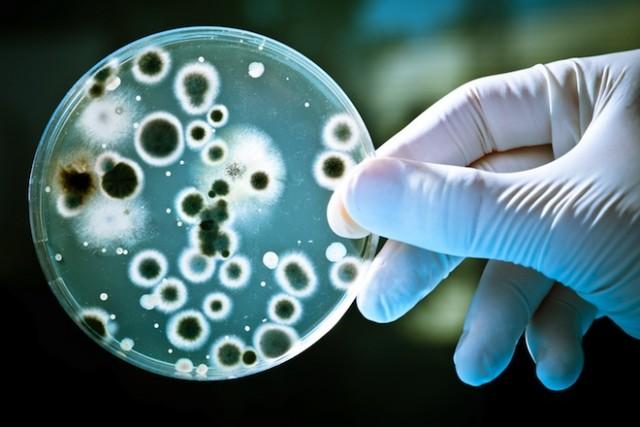 «мікрос» - малий,
«скопео» - розглядаю
Клітинна будова є ознакою, за якою організми відрізняються від тіл неживої природи.
Усі організми складаються з клітин
Основними частинами  
клітини є
     ядро,
   оболонка,                
   цитоплазма
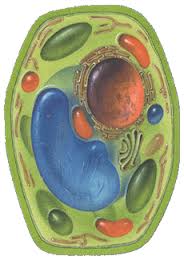 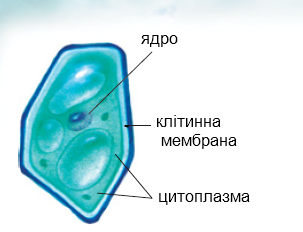 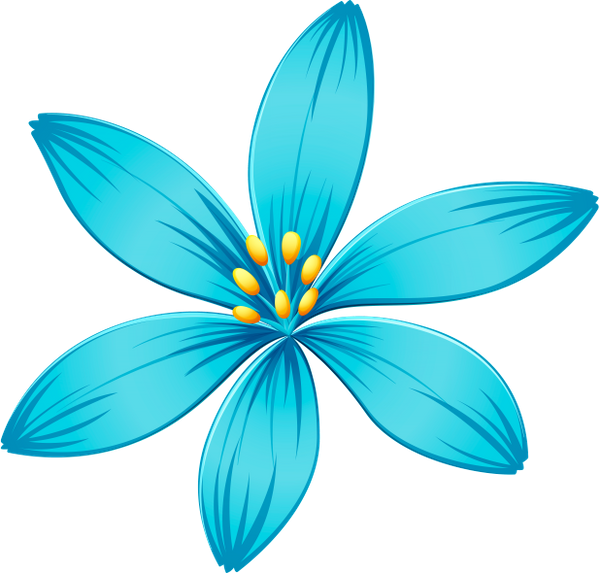 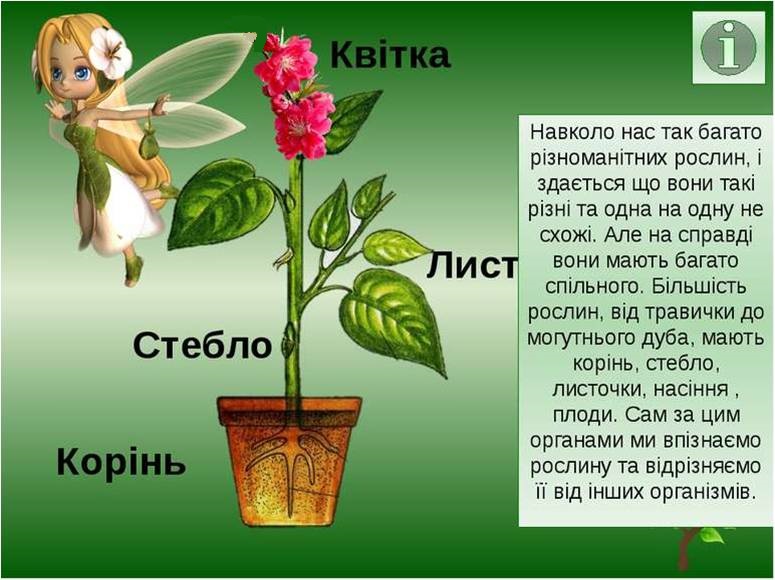 Оболонка захищає клітину від зовнішніх впливів.
    У цитоплазмі відбуваються різні хімічні явища. 
    Ядро керує процесами життєдіяльності та зберігає спадкову інформацію
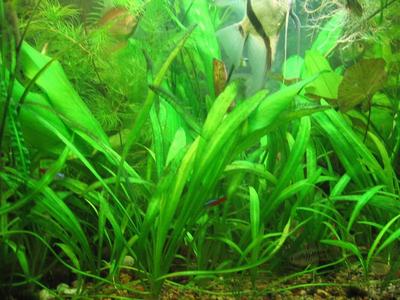 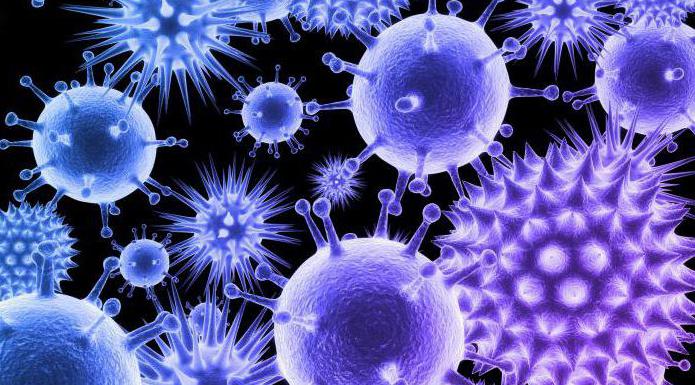 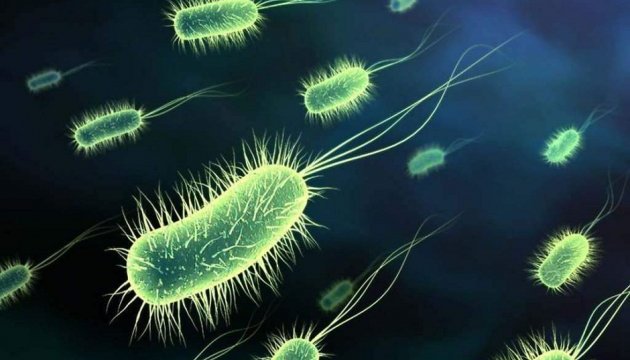 Одноклітинні організми
Бактерії
Тіло одноклітинного організму утворене однією клітиною, яка здатна існувати самостійно
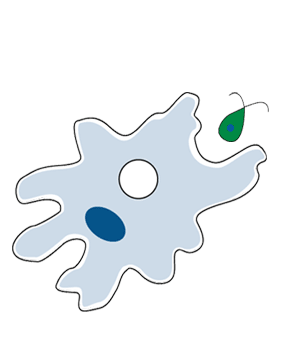 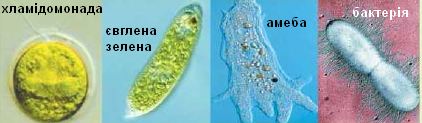 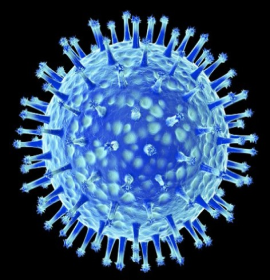 Багатоклітинні організми
Більшість рослин, грибів,
тварин
Тіло багатоклітинних організмів утворене величезною кількістю різноманітних клітин. Клітина багатоклітинного організму не може існувати самостійно. Вони утворюють органи, кожен з яких виконує в організмі певне призначення.
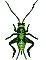 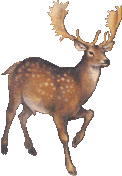 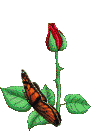 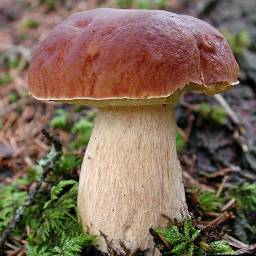 Багатоклітинні організми
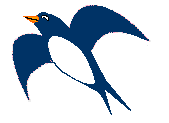 Багатоклітинні (птахи, звірі, гриби, квіткові рослини, дерева, риби, трави)
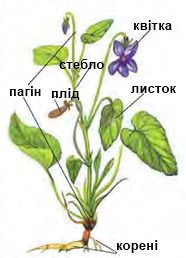 Тіло більшості багатоклітинних організмів складається  з органів. 
Так, рослина має корінь, стебло, листок тощо, а тіло людини чи тварини — 
легені, серце, шлунок та інші
Кожен орган має своє призначення.
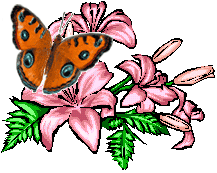 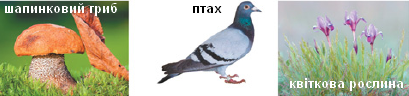 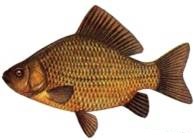 Будова організмів
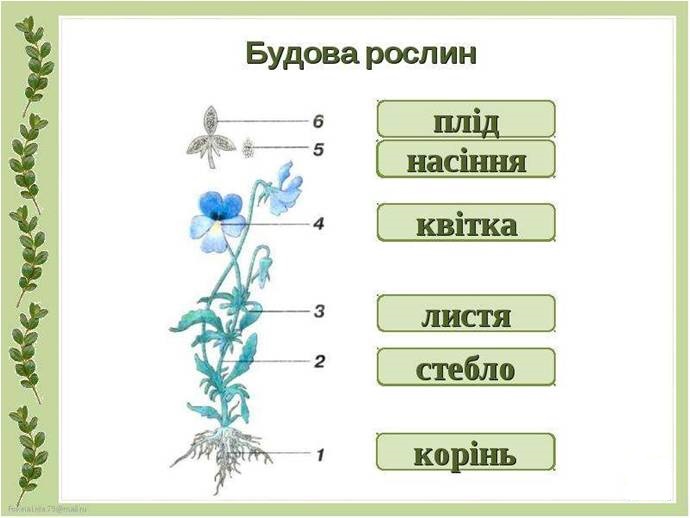 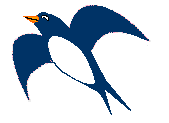 Будова організмів
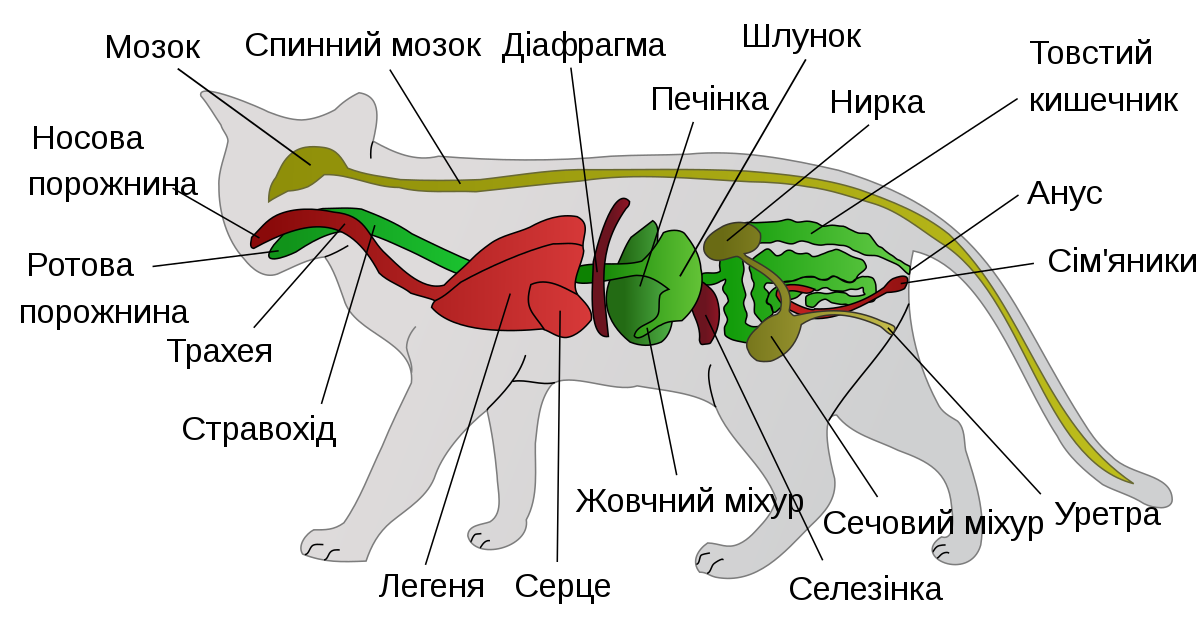 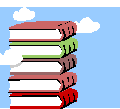 Домашнє завдання
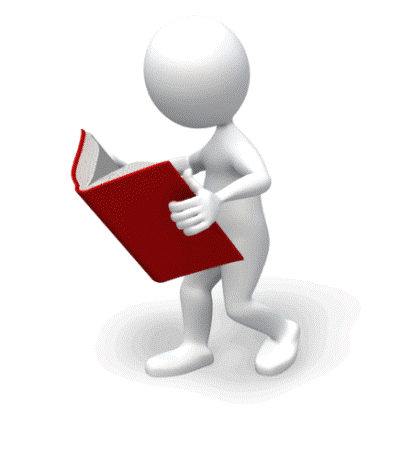 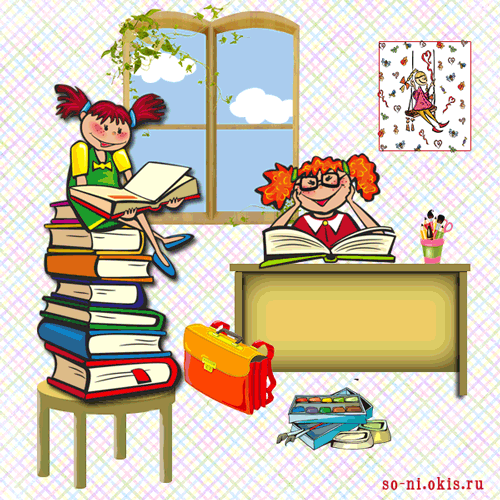 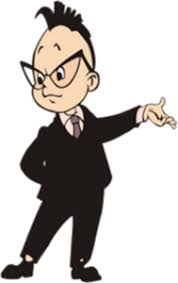 1. Опрацювати §33
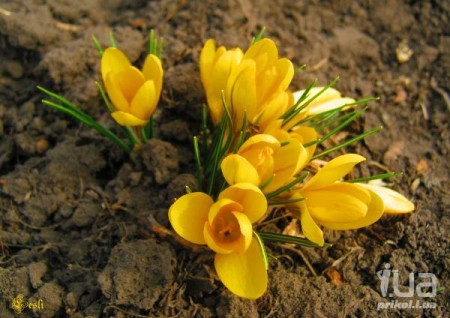 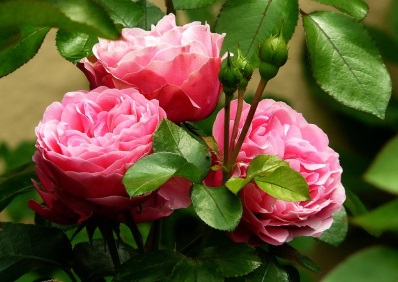